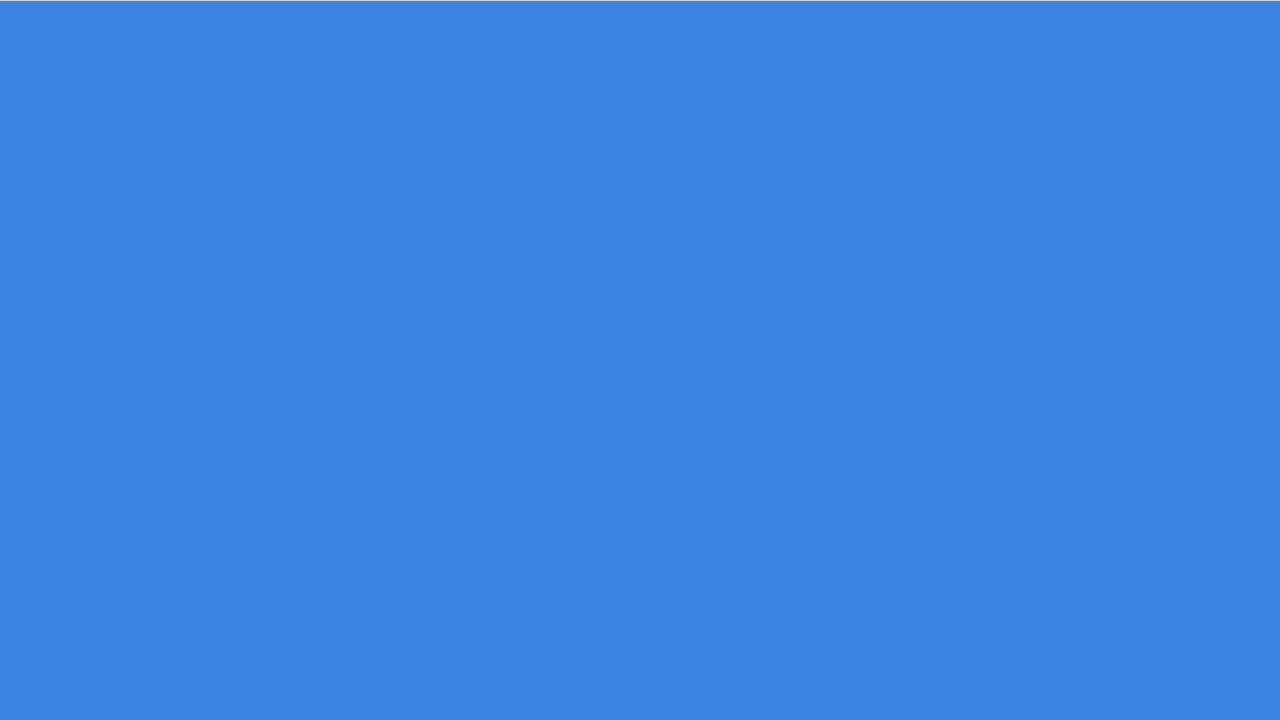 MS Excel Nivel Básico
MS EXCEL BÁSICO
Profesor: Sergio Bazo Bertrán
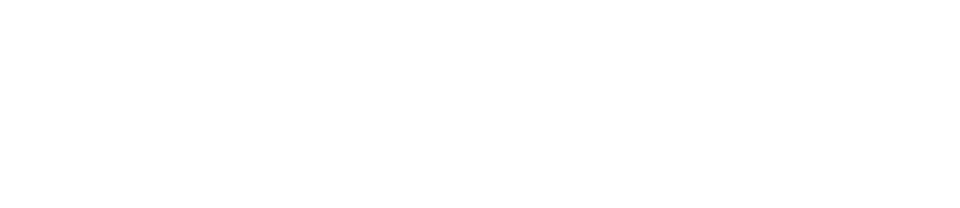 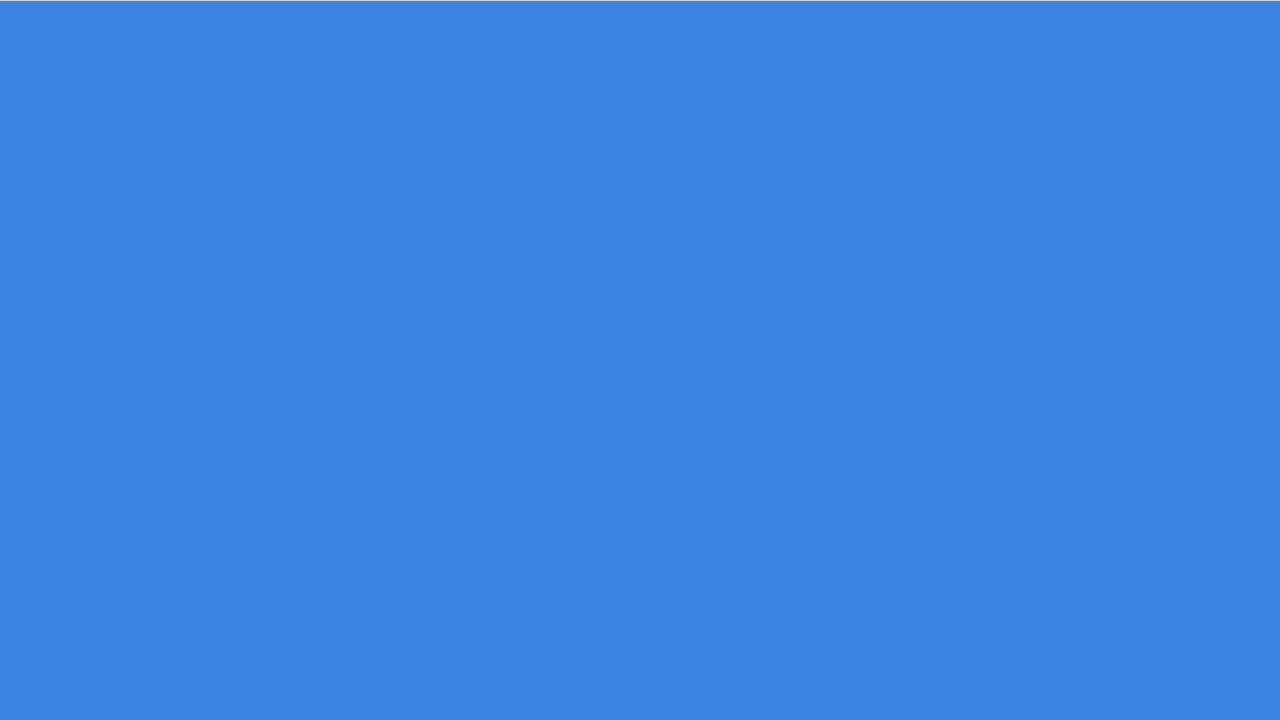 MS Excel Nivel Básico
Módulo 7
Manejo básico de una base de datos
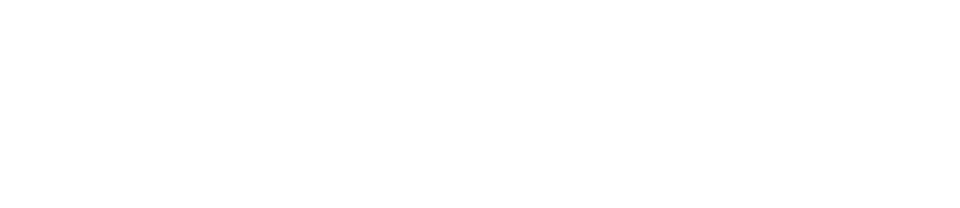 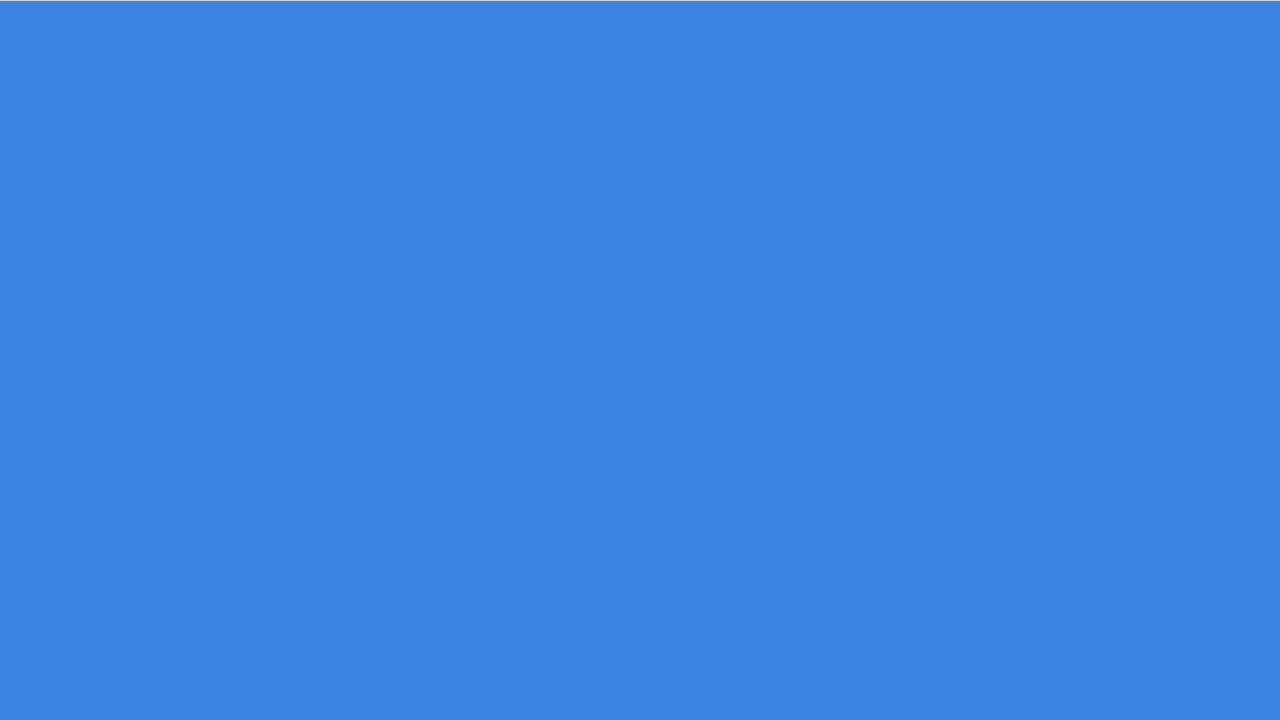 MS Excel Nivel Básico
¿Qué es y cuál es la estructura deuna base de datos?
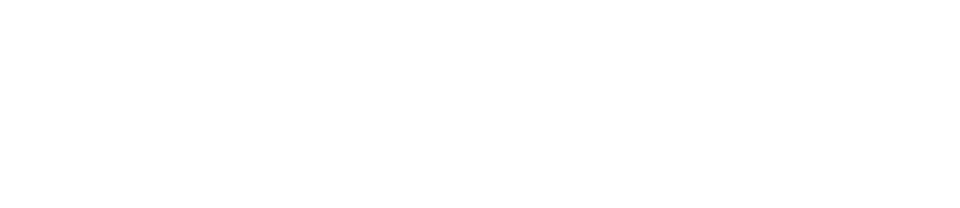 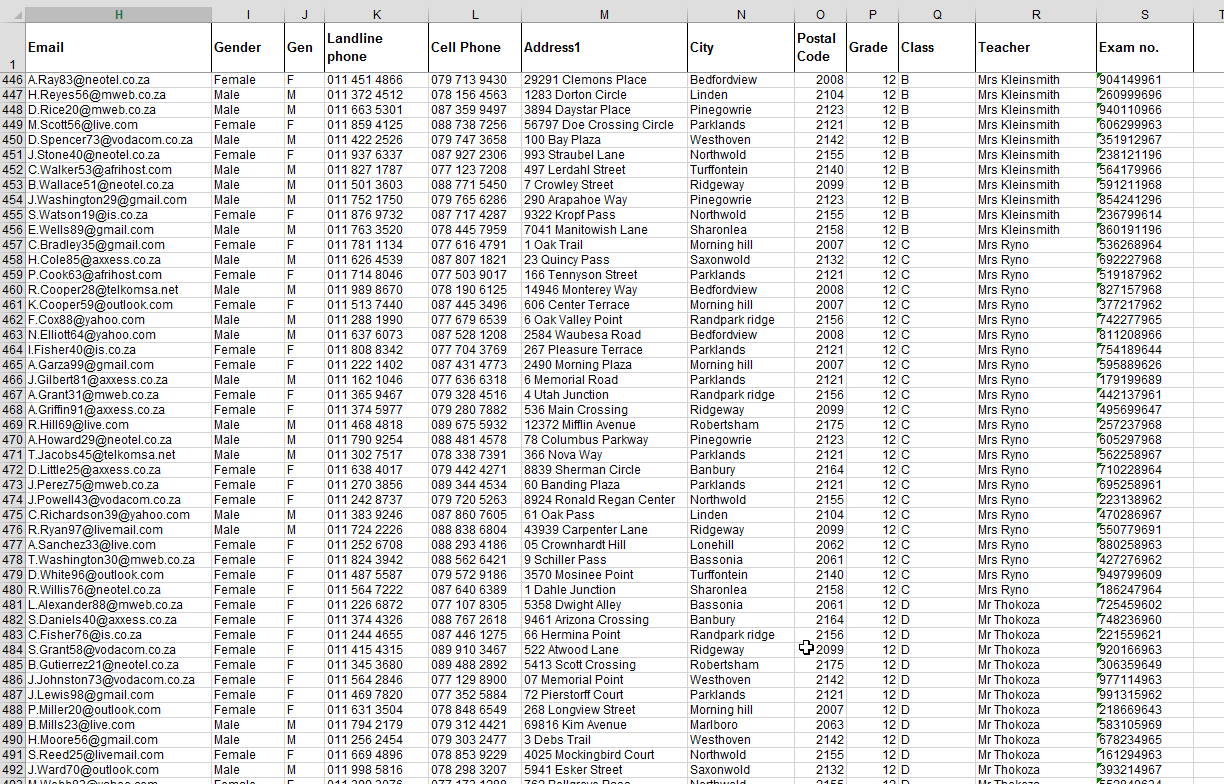 MS Excel Nivel Básico
¿Qué es una base de datos?
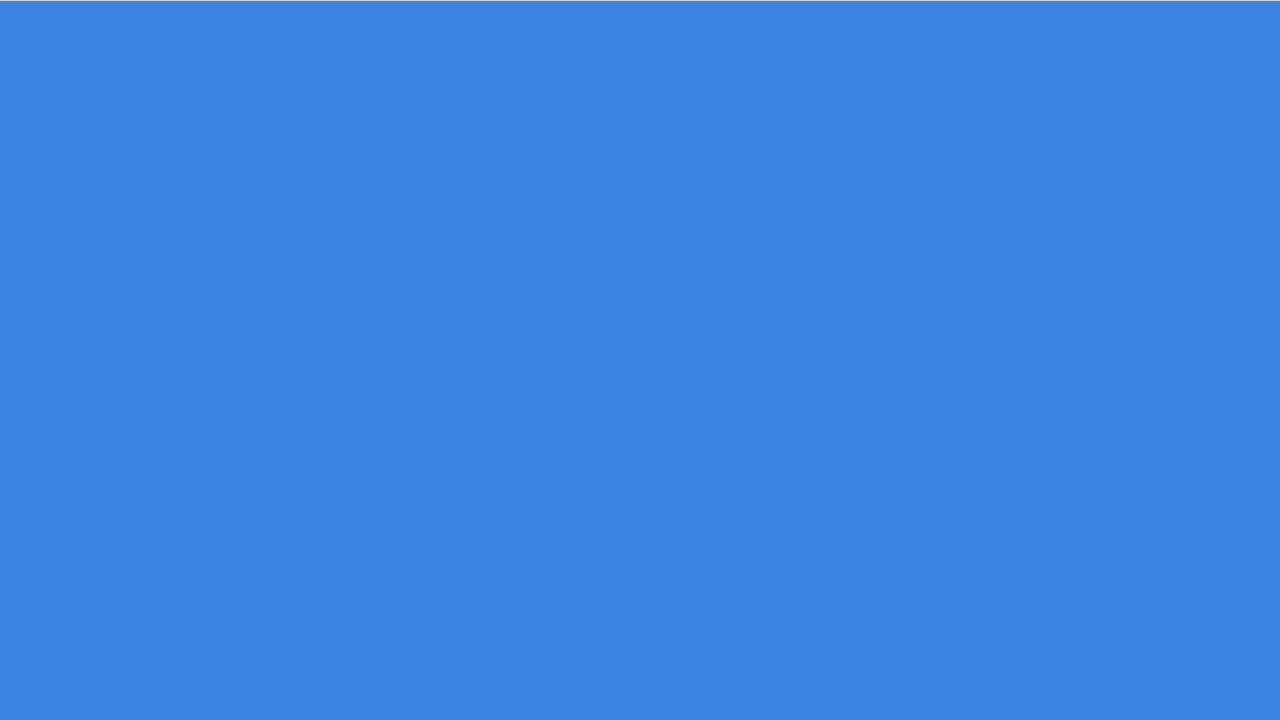 Una base de datos es un conjunto de información relacionada entre sí y organizada en columnas y filas.

En el curso a las columnas les llamaremos campos y a las filas les llamaremos registros.
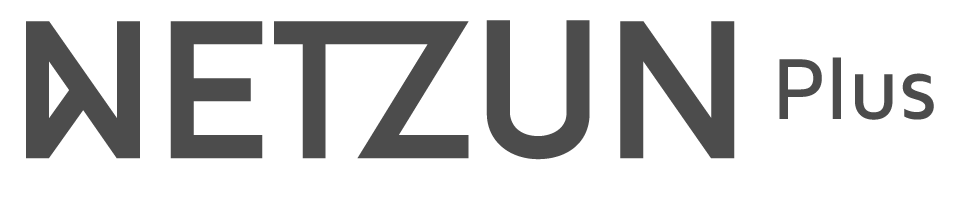 Fuente de la imagen: https://es.slideshare.net
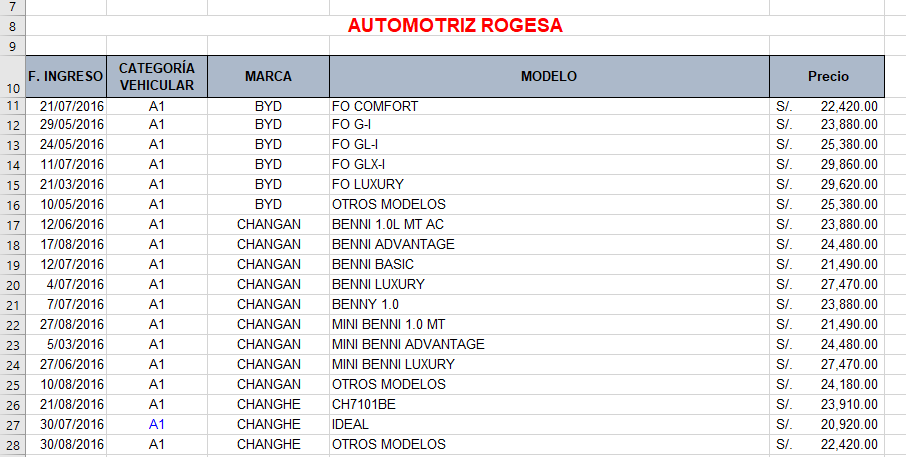 Estructura de una base de datos
MS Excel Nivel Básico
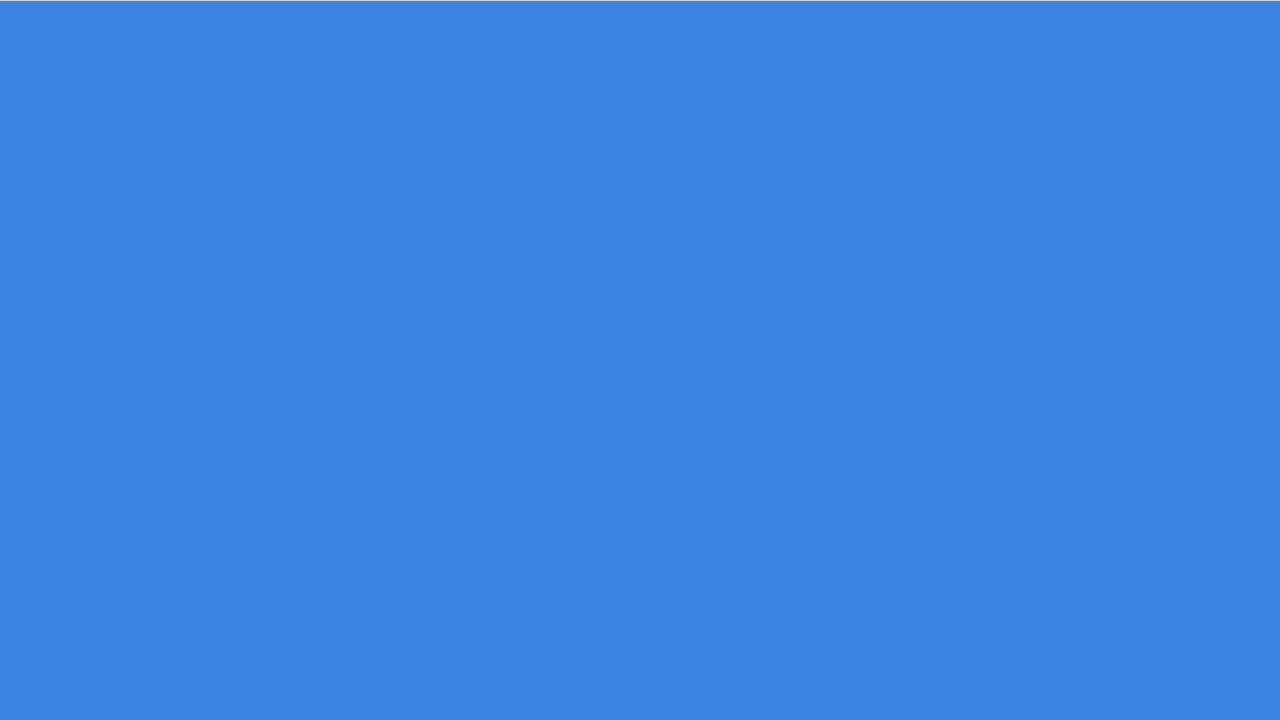 La primera fila siempre debe contener los encabezados de columna.
No debe tener filas ni columnas completamente en blanco
Puede tener celdas en blanco
Es preferible que contenga una llave primaria, es decir, una columna que contenga un dato único e irrepetible.
Encabezados de columna
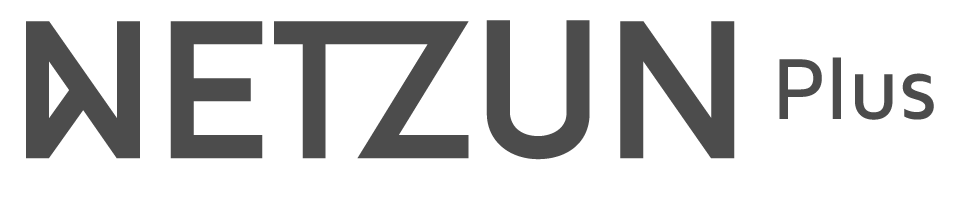 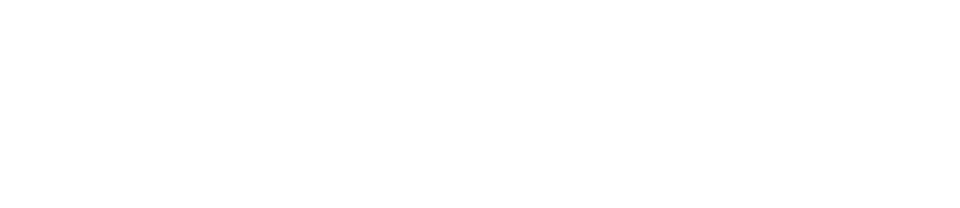 Fuente de la imagen: https://es.slideshare.net
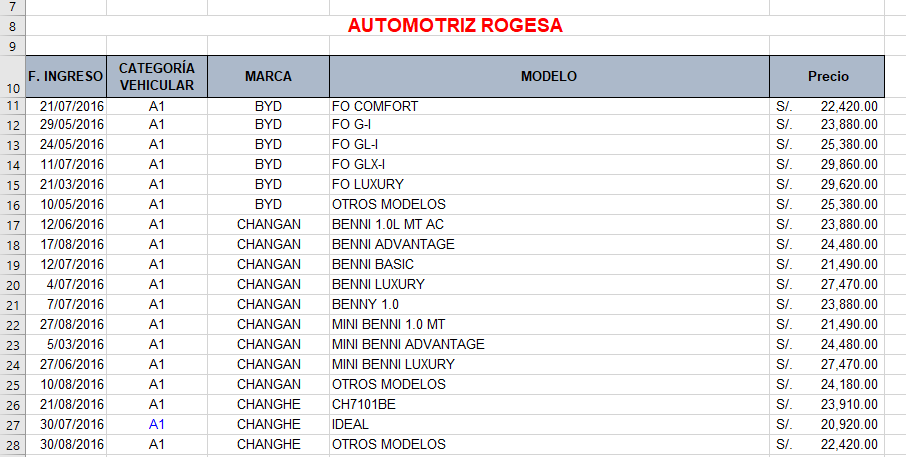 MS Excel Nivel Básico
Estructura de una base de datos
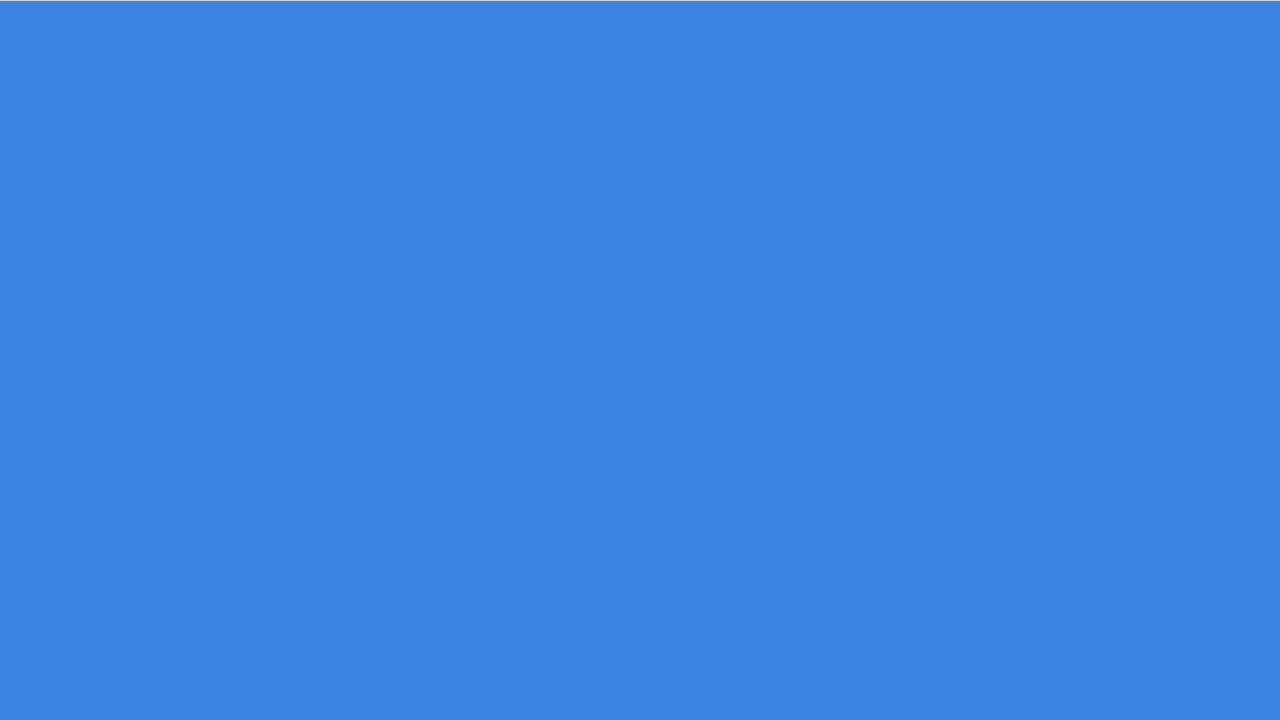 Toda la información debe tener relación entre si.
No debe contener celdas combinadas.
Si lleva un título, este no debe estar en la fila inmediata superior. Debe haber por lo menos una fila en blanco entre la base de datos y el título.
Distancia entre el título y la base de datos
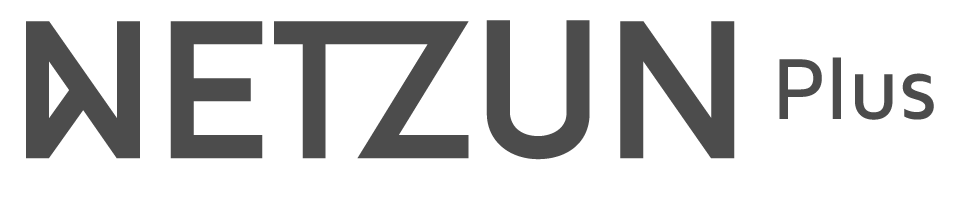 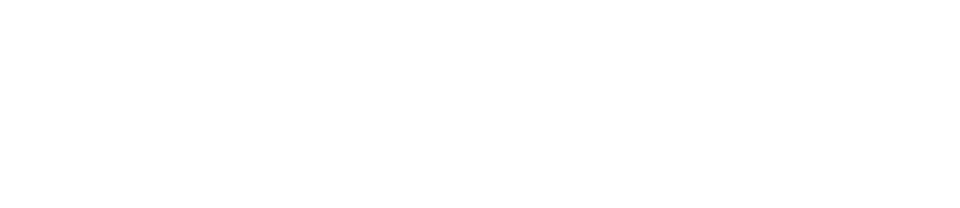 Fuente de la imagen: https://es.slideshare.net